Plant Protectors and Pollinator Gardens
Beneficial insects in pollinator gardens
Eliana C BushwalterMaster Gardener, Nevada County
April 12, 2025
During this presentation we will:
Identify insects and bugs that are beneficial protectors of your garden
Discuss pollinator garden planting strategies
Identify some native plants to enhance your garden
 Provide a list of reference materials
Types of Beneficials/Plant Protectors
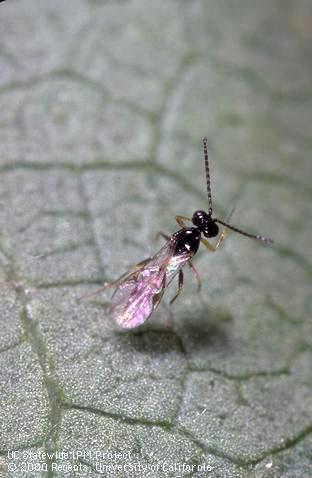 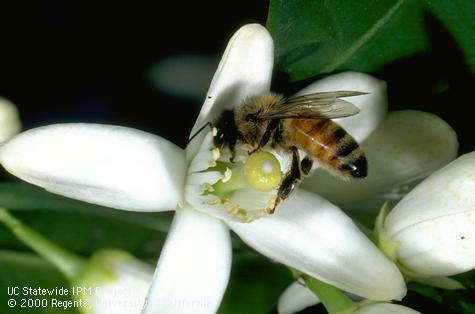 Predators	   	 Parasitoids		Pollinators
Predators
Prey/feed on a variety of pests

Naturally helpful but alone generally do not control pests

Species include ground beetles, predatory bugs, wasps,  lacewings, spiders
[Speaker Notes: Predator in most cases larger than the prey, faster and fewer will be on the plant. They either chew their prey with their mandibles or pierce them with tube-like mouth parts. They are always lethal to the host.
 Many –will describe a few of them]
Predators – Lady Beetles
Some are specialized predators

Feed on aphids, mealy bugs, spider mites, scales

Some migrate from the Sierra to the valley and coast in spring
[Speaker Notes: Lady Beetles: Convergent very common (from Australia) . May have various numbers of black spots.
LBs are easy to id because of their concave shape. They can be black, red with or without spots, never green (western spotted cucumber beetle) They also have a orange/ gold relative - That would be a Mexican Bean Beetle, a pest. But neither pest is a significant issue in CA.]
Lady Beetle Larvae
Looks like an alligator: “aphid alligator”

Generalist - aphids , insect eggs, beetle larvae
Other Beetle Predators
Predacious ground beetles feed on soil- based larvae, snails, slugs, organic matter

Soldier beetles eat aphids, eggs of beetles and moths; also eat pollen and are often seen on flowers
[Speaker Notes: Predaceous ground beetles are medium to large soil-dwelling beetles. Larvae also are predacious
Soldier beetle named for reminds people of British army’s uniform colors]
Lacewings
Lacewing larvae prey on aphids, pest mites, scales, thrips, whiteflies, insect eggs

Eggs are tiny and oblong on silken stalks attached to plant tissues, laid singly or in clusters
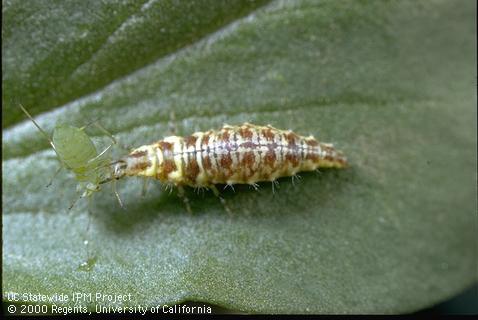 [Speaker Notes: Some bugs may not be very “pretty” but provide beneficial activities in our gardens. Some are beautiful and delicate and, at the same time, predatory! many species, all larvae are predators, but only some adults. ice pick mandibles.
They fly at night and are attracted to light.]
Predatory True Bugs
Assassin bugs eat caterpillars, leafhoppers, other bugs, and aphids. 
Big-eyed bugs eats eggs (esp. caterpillar eggs), other bugs, small caterpillars, flea beetles, and mites.
[Speaker Notes: Notice the “X” 50-80 K true bugs, only 5 bugs that eat insects. (hemiptera: half wing))
AB Nymphs are quite small and grow to an adult size measuring approximately (3/4 inch)]
Predatory True Bugs
Damsel bugs are common on many plants including row and tree crops where they eat a wide variety of small insects
Minute pirate bugs prey on eggs, tiny insects and mites, esp. thrips.
[Speaker Notes: Damsel Bugs can be recognized by their ruffled skirt. they are common on many plants including row and tree crops where they prey upon thrips, mites, aphids, other bugs, small caterpillars, and leafhoppers.
MPB is usually black and white reminding folks of pirate flags/hats]
Predatory True Bug
Good
“Spiny or Soldier” Stink bug: Look at the shoulders of the bugs: The good guy's shoulders are armed with multiple spikes. The pest bug has smooth shoulders and is larger.
Eats small insects and insect eggs
Bad
[Speaker Notes: The invasive Brown Marmorated Stink Bug (BMSB) is a huge problem for commercial ag and home gardens in the Eastern US. At this point, it is only a nuisance in CA. UC ANR folks are monitoring the situation. 
the good guys has armor on his shoulders.]
Predator-Spiders
Various, most not harmful to humans

Not insects, have eight legs/two body parts

Prey on a variety of flying and crawling pests - generalist
[Speaker Notes: Most spiders seen out during the day are not harmful to humans (spiders that may harm – black widows-remain hidden)]
Parasitoids
Parasitic wasps and flies

Lay eggs in, on or around aphids, caterpillars, leafhoppers, mealy bugs, scales, whiteflies

Develop inside and consume host either from the inside or the outside
[Speaker Notes: Definition of parasitoid:  An insect whose larvae live as a parasite in a host and eventually kill the host (usually other insects). The same size or smaller than host. They are lethal to the host in all cases]
Parasitic Wasps
Tiny non-stinging wasps, you won’t see them with the naked eye.
Lays an egg in an aphid. The egg hatches and as the larva matures the aphid is killed and becomes “mummified.

The adult parasite chews its way out of the mummy leaving a hole.
[Speaker Notes: Hundreds of species of parasitic wasps, most are parasitoids: lay eggs on in around the host in a variety of ways.]
Tachinid Flies
Tachinid parasitic flies resemble houseflies, but with very stout bristles.
Larvae feed on immature beetles, caterpillars, moths, sawflies, earwigs, grasshoppers, or true bugs.
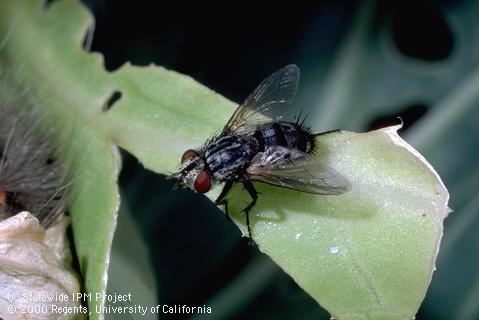 [Speaker Notes: Parasitic fly are very common and easier to spot in your garden. Egg laying varies considerably among species: eggs are deposited on foliage near the host insect, and the maggots are ingested during feeding by the host after they hatch:  the adult fly glues eggs to the body of the host, and the maggots penetrate into the host's body after the eggs hatch. Some insert their eggs into the host body. 
In all cases, tachinid maggots feed internally in their hosts and exit the host body to pupate]
Pollinators
Some vegetables require insects for pollination
Improvement in crop quantity and quality

Adult of the beneficial often feeds on pollen and nectar
[Speaker Notes: eg., broccoli, squash and watermelon.
Need to feed the adults in your garden to get the beneficial juveniles]
Pollinators
You may find early signs of butterflies in your garden

Swallowtail caterpillars may feed on plants such as parsley

One life stage of a beneficial insect may present as a pest
Photo credit: Eliana Bushwalter and Donna Pommeroy
[Speaker Notes: Sometimes you can “share” some of your crops with these early stages of pollinators knowing what the end result will be]
Pollinators
Many different species of native bees can inhabit the garden

Most are solitary

Only honeybees and bumblebees in North America build hives/live in colonies
Photo credit Eliana Bushwalter
[Speaker Notes: Besides providing honey, bees serve as pollinators for many of our vegetable and fruit crops. Without bees and other pollinators, many crops would never produce fruit. Insecticides that are toxic to bees should never be applied when plants are in bloom.]
Pollinators – Native Bees
Carpenter bees
Mason bees
Squash bees
Digger bees



Photo credits https://bugguide.net
[Speaker Notes: Some of these bees can present as pests – carpenter bees in wood of buildings.  Can be very beneficial to pollinating.  Solitary]
Pollinators
Monarch caterpillars feed on milkweed

Monarchs migrate great distances and numbers are decreasing
Photo credits: Donna Pomeroy, Lisa Avallone
[Speaker Notes: Numbers decreasing due to loss of habitat and climate changes]
Pollinators
Syrphid or hoverfly adults

Wasps, honey and native bees

Other insects –moths and beetles

Variety of plants in the garden benefits pollinators
Adult syrphid feeding on pollenPhoto by Jack Kelly Clark
[Speaker Notes: Syrphid flies or “hover flies” are regularly found where aphids are present. Adults of this stingless fly hover around flowers, have black and yellow bands on their abdomen and are often confused with honeybees. Like a helicopter. 
Larvae can be distinguished from caterpillar larvae by their tapered head ,(Mouth parts are different - stabbing point)  lack of legs and their skin, through which internal organs can be seen. Single 
larva can eat 100s of aphids in a month.]
Some Beneficials Need Bad Bugs
Predators and Parasitoids eat bad bugs
They will stick around as long as there is something to eat!
Use insecticidal soap/neem oil sparingly
[Speaker Notes: Some insects such as mantids and dragonflies are “equal opportunity” meaning – they eat good and bad bugs!]
Pollinator Gardens
Planting suggestions
Garden Tactics That Encourage Beneficials and Pollinators
Plant a variety of plants
Focus on plants native to Nevada County
Reduce weeds, dead, infected plants
Tolerate some bad bugs so the good ones stay!
Keep ants out of infested plants
Use non-chemical methods of control first!
[Speaker Notes: Provide a variety of plants that span the season, local natives are best. Some bad bugs not a bad thing.  Use finger power, streams of water as first lines of defense. Invite the “good guys” into your garden! Adults often eat pollen. No adults, no juveniles.
Some pests overwinter in plant debris.]
Attracting Beneficials
Intersperse Vegetables and Annuals
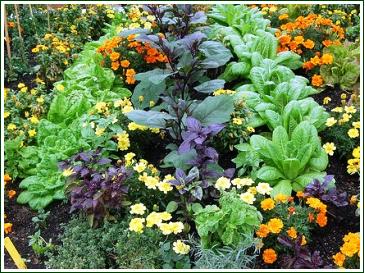 Attracting Beneficials
Plant An Herb Garden
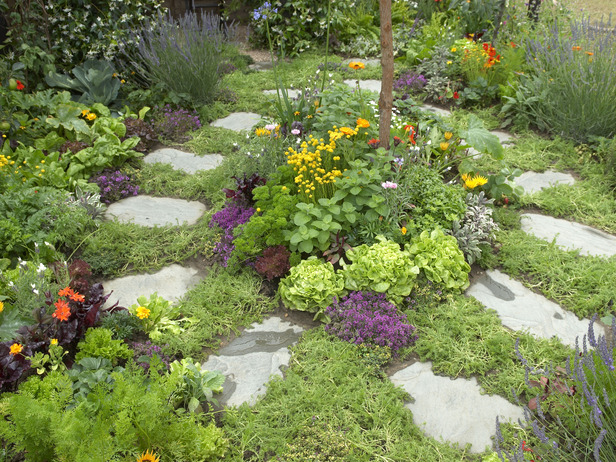 Attracting Beneficials and PollinatorsAllow some salad plants and herbs to bloom
Reduce Weeds, Infected and Dead Plants
Mulch area around plants
Leave a little bare ground for bees that live underground
Remove dead plants
Photo credits – Xerces Society, UCIPM
Some Pollinator Plants for Nevada County
Salvia
Milkweed
Sage
Yarrow
Western Redbud
California Buckwheat


Pictures courtesy of Calscape.org
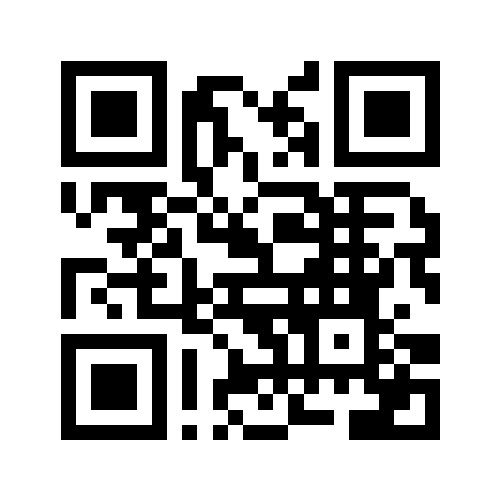 What Questions Do You Have?
Website Resources-UC IPM
http://ipm.ucanr.edu/PMG/menu.homegarden.html

Home garden page

Plant problem diagnostic tool
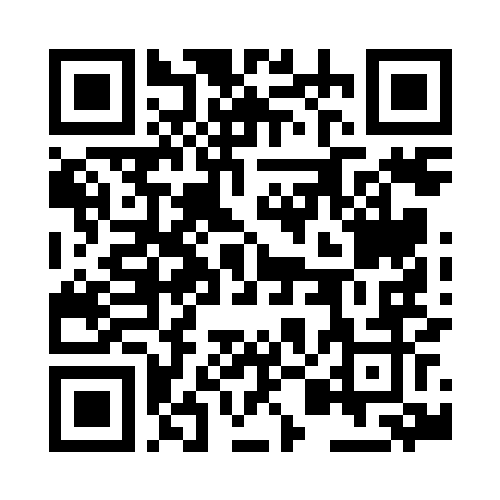 Publications
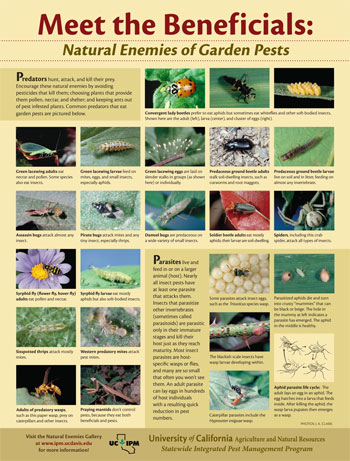 UCANR: Natural Enemies Handbook


Meet the Beneficials poster:

http://ipm.ucanr.edu/IPMPROJECT/ADS/poster_naturalenemies.html
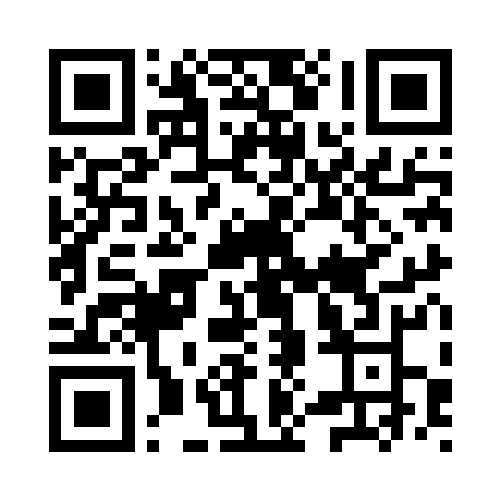 References
UC IPM website:

Identify and manage pests in the home garden https://ipm.ucanr.edu/PMG/menu.homegarden.html#

UCANR. California Master Gardener Handbook, Second Edition, 2015, Publication 3382

Natural Enemies Gallery https://ipm.ucanr.edu/natural-enemies/

Protecting Beneficials https://ipm.ucanr.edu/mitigation/protect_beneficials.html

Other Websites: 

Nevada County Resource Conservation District - https://www.ncrcd.org/attracting-pollinators-to-your-garden

California Native Plant Society – https://calscape.org  

US Fish and Wildlife: Top Plants for Your Pollinator Garden https://www.fws.gov/story/top-plants-your-pollinator-garden

https://bugguide.net/node/view/14967

Xerces Society - https://xerces.org/pollinator-conservation/nesting-resources


Photograph credits UC Statewide IPM Project, Calscape.org, Xerces Society, unless noted otherwise
Thank you!
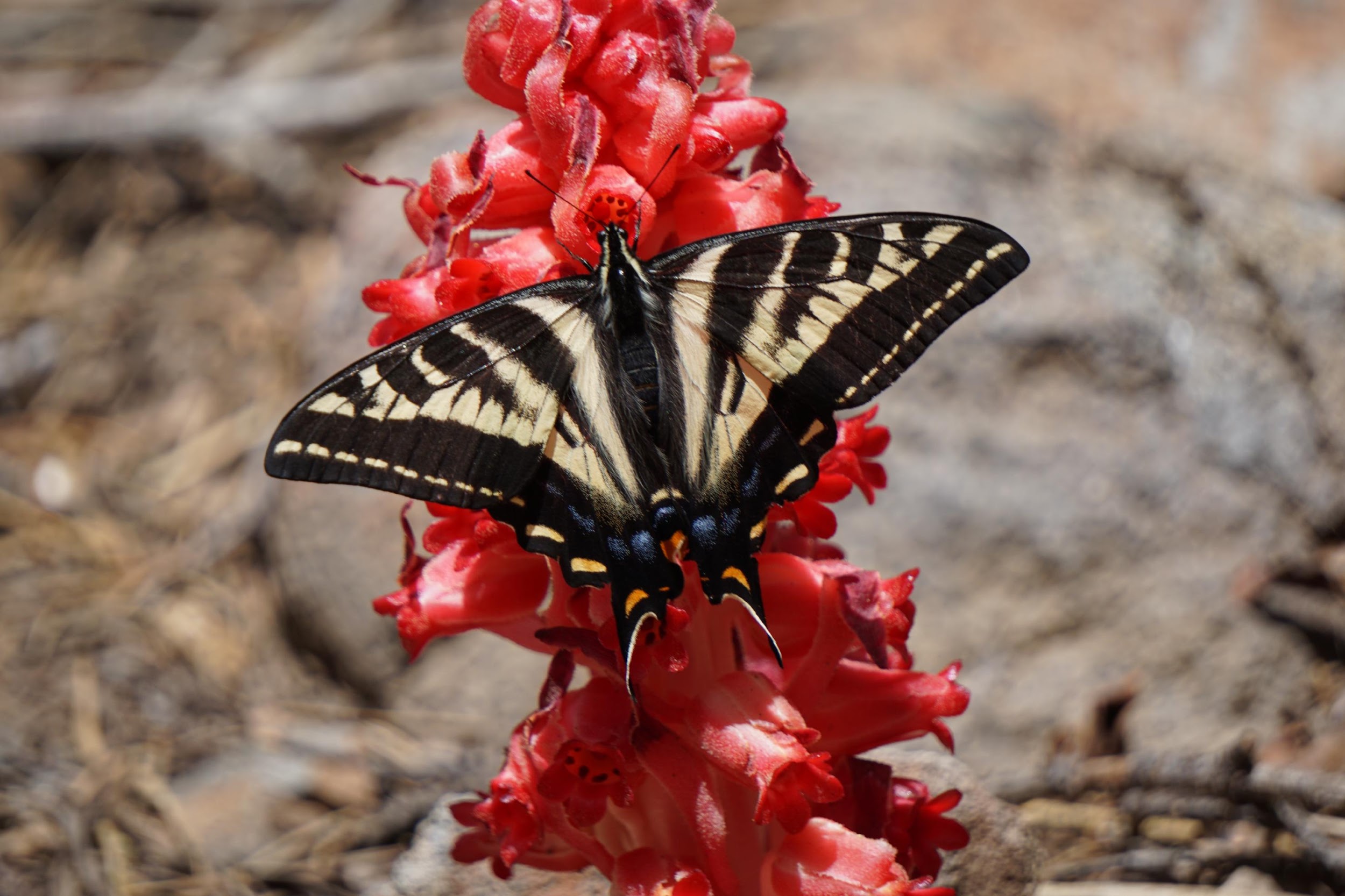 Photo: Eliana Bushwalter